SHAPE IN A SHAPE
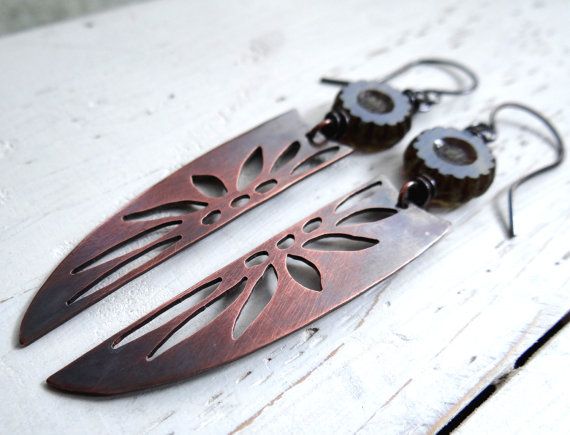 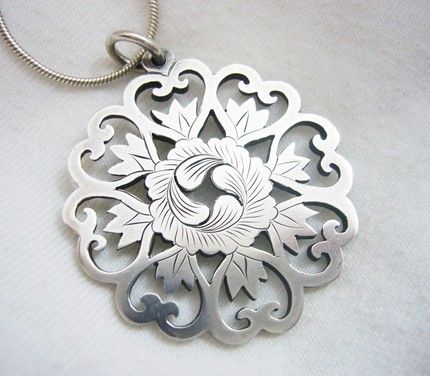 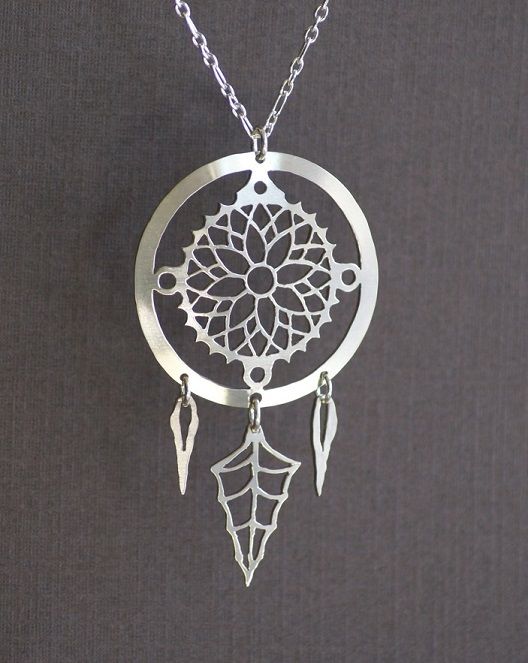 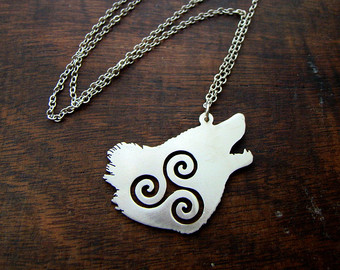 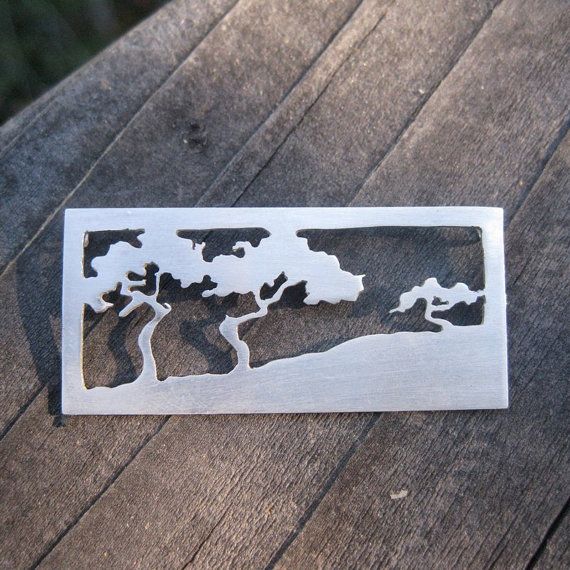 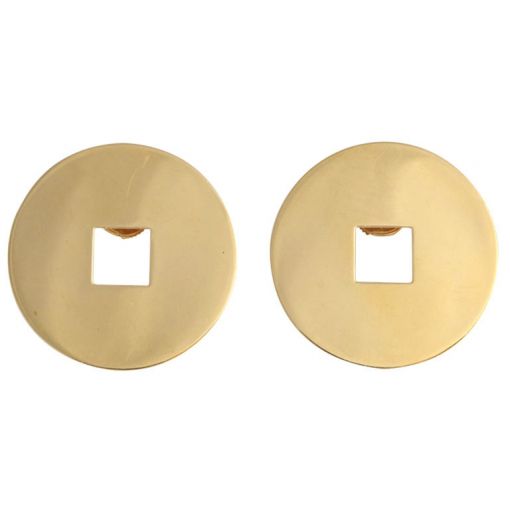 Five Basic Jewelry Processes
2. Sawing
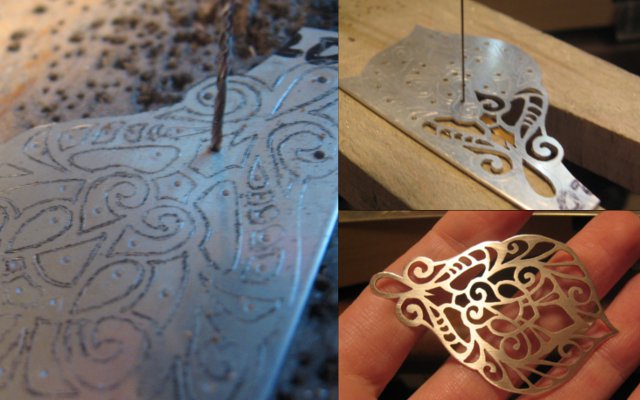 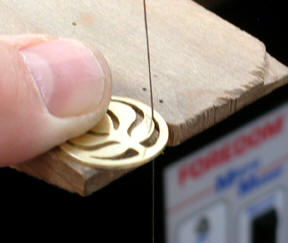 1. Piercing-drilling a hole
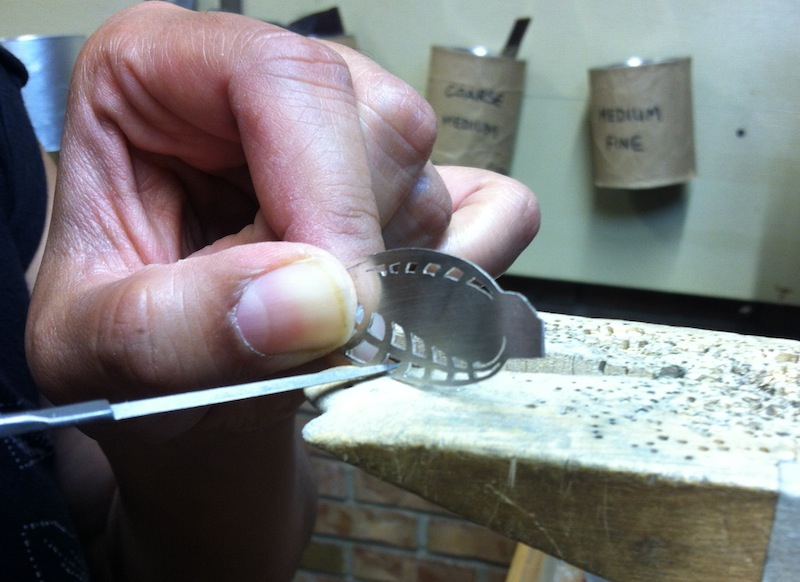 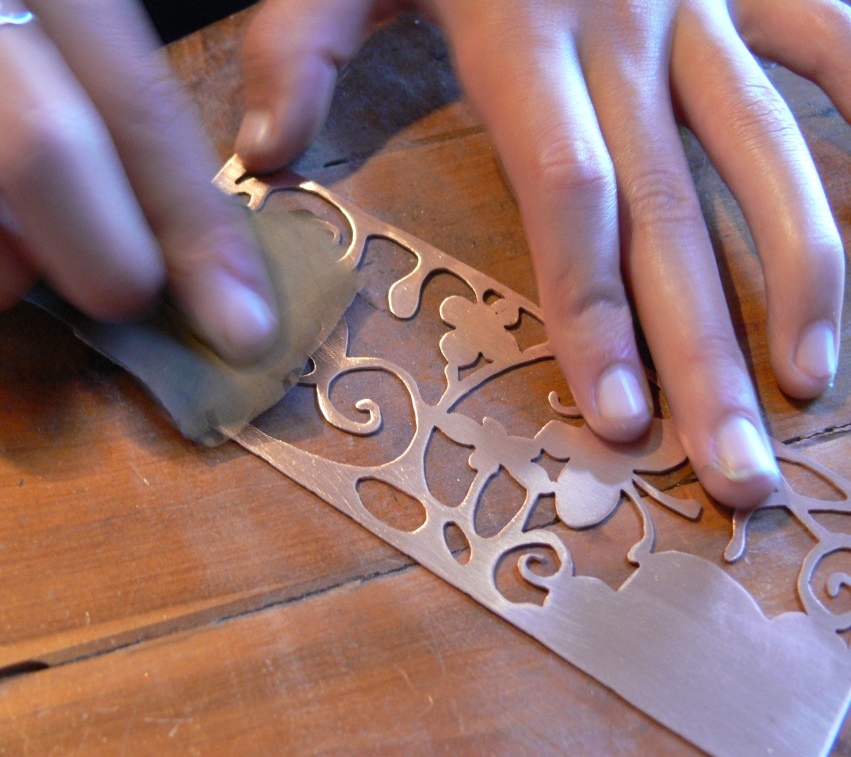 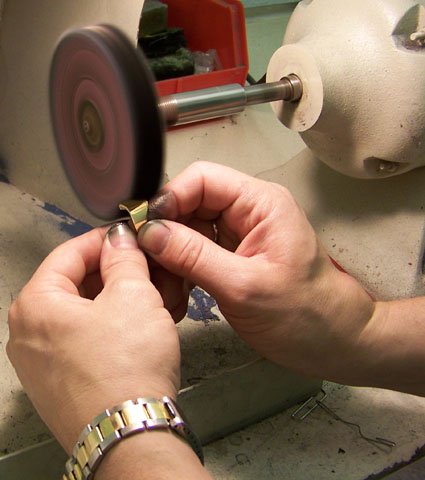 5. Polishing
3. Filing
4. Sanding
HUB CAPS, INITIALS, CULTURE, CONTRAST SHAPE
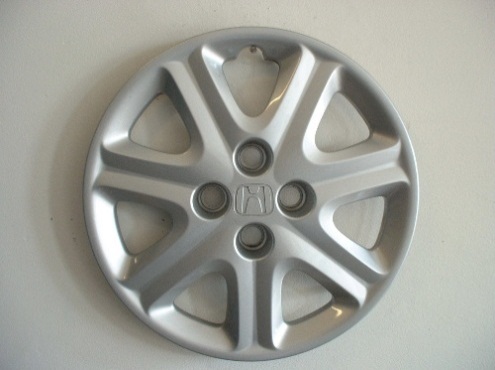 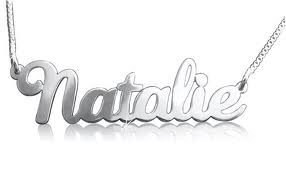 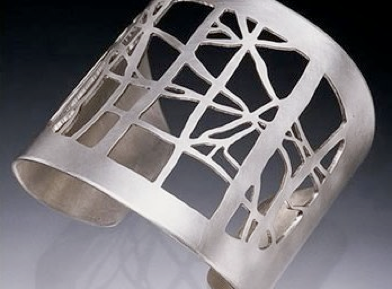 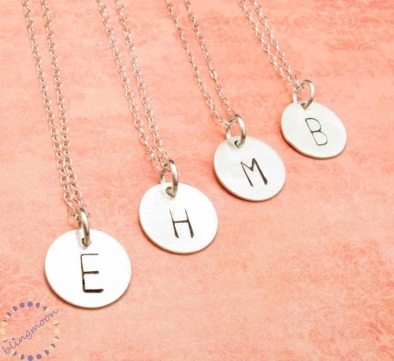 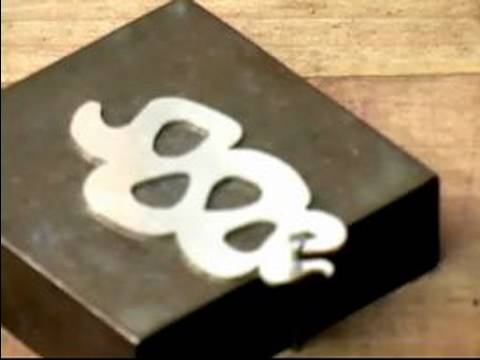 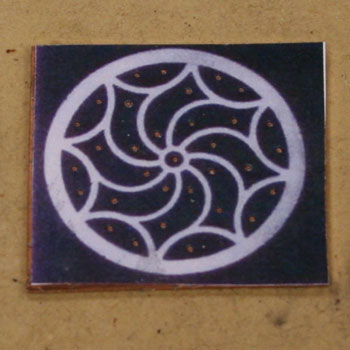 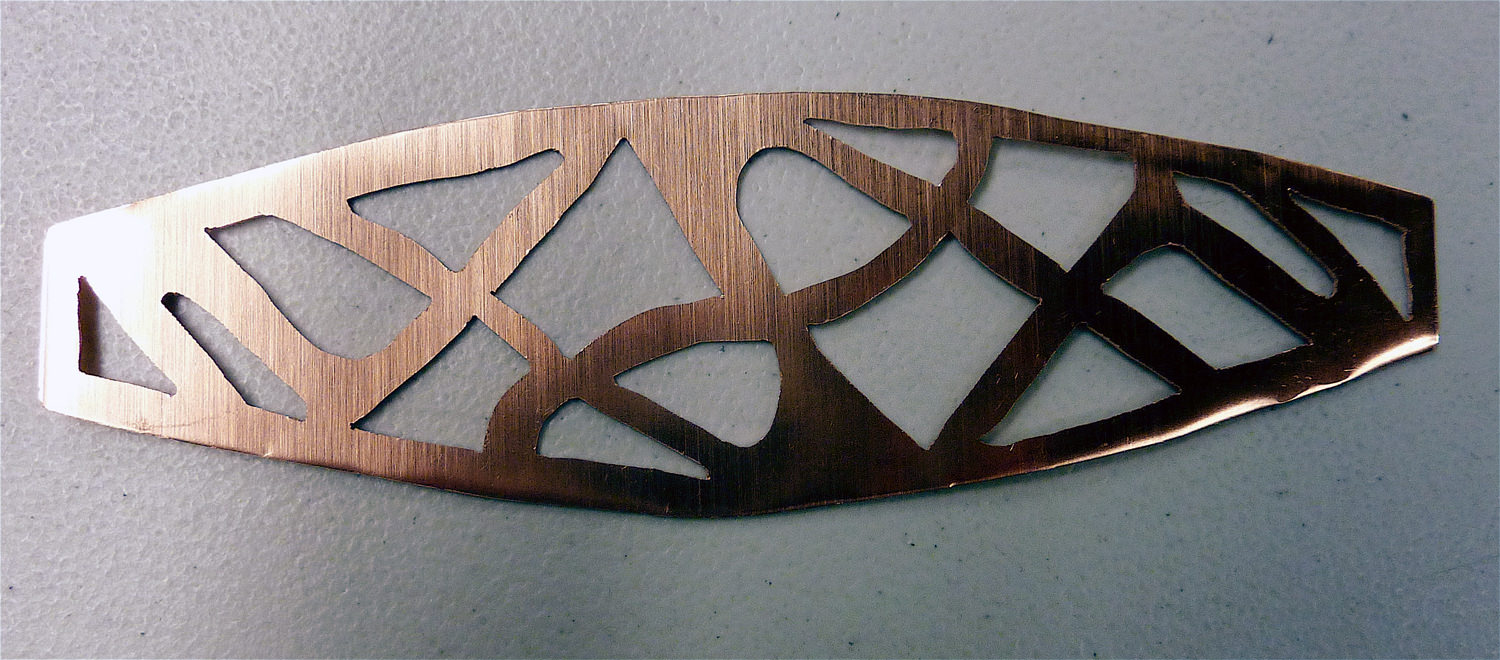 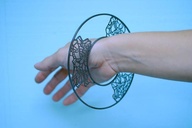 CONT…
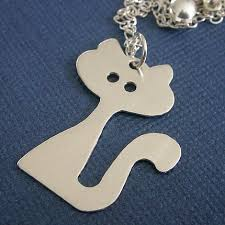 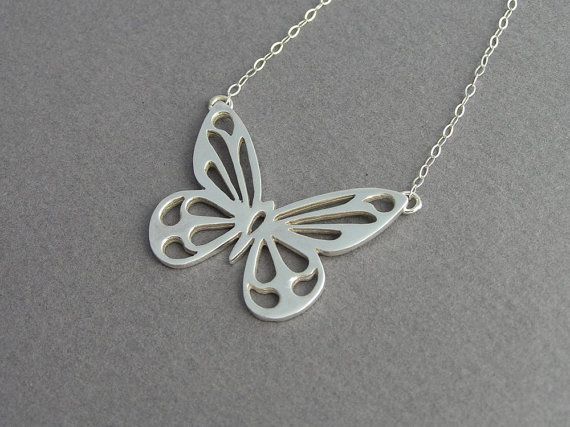 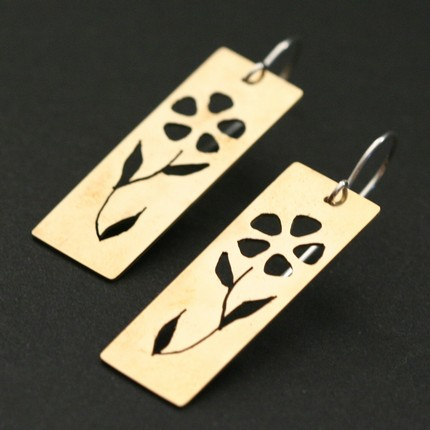 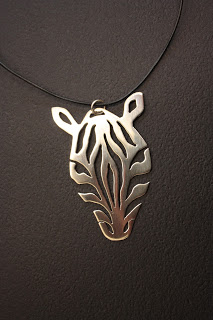 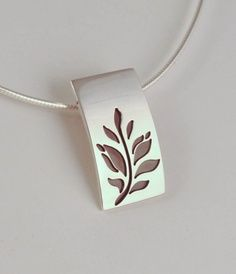 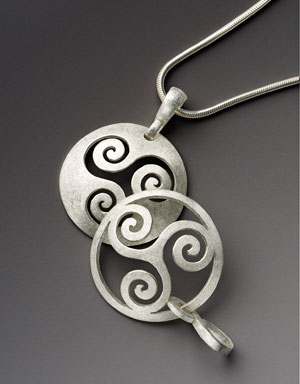 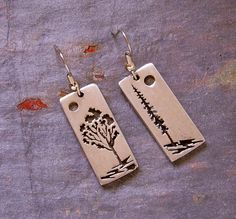 MORE STILL…
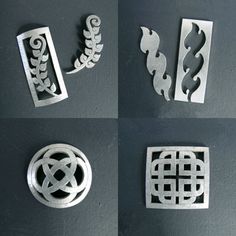 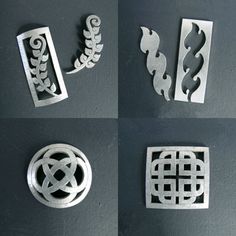 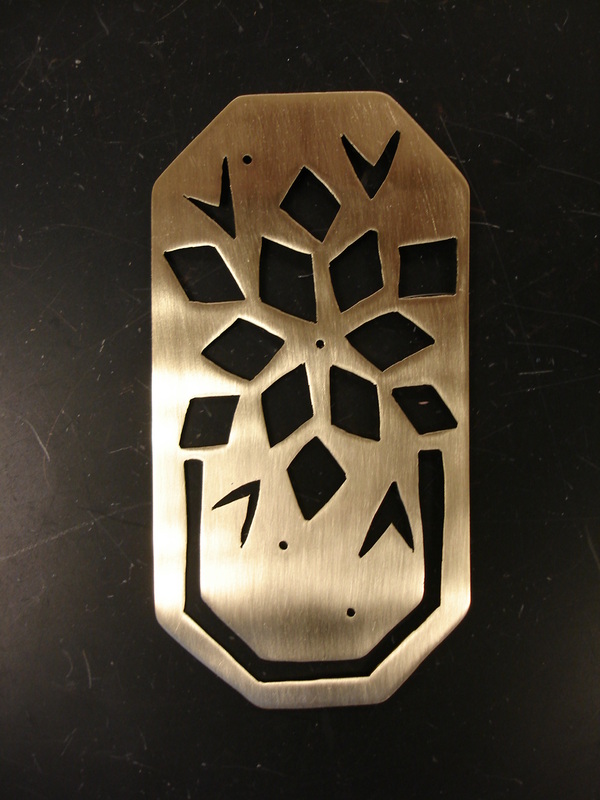 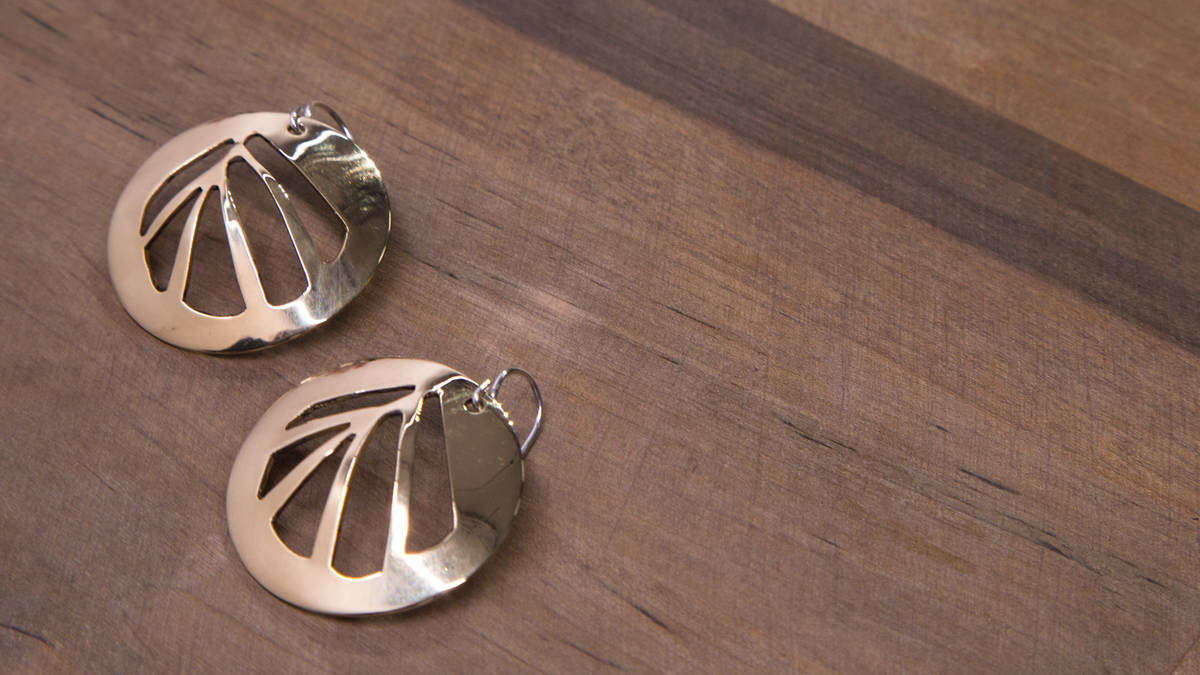 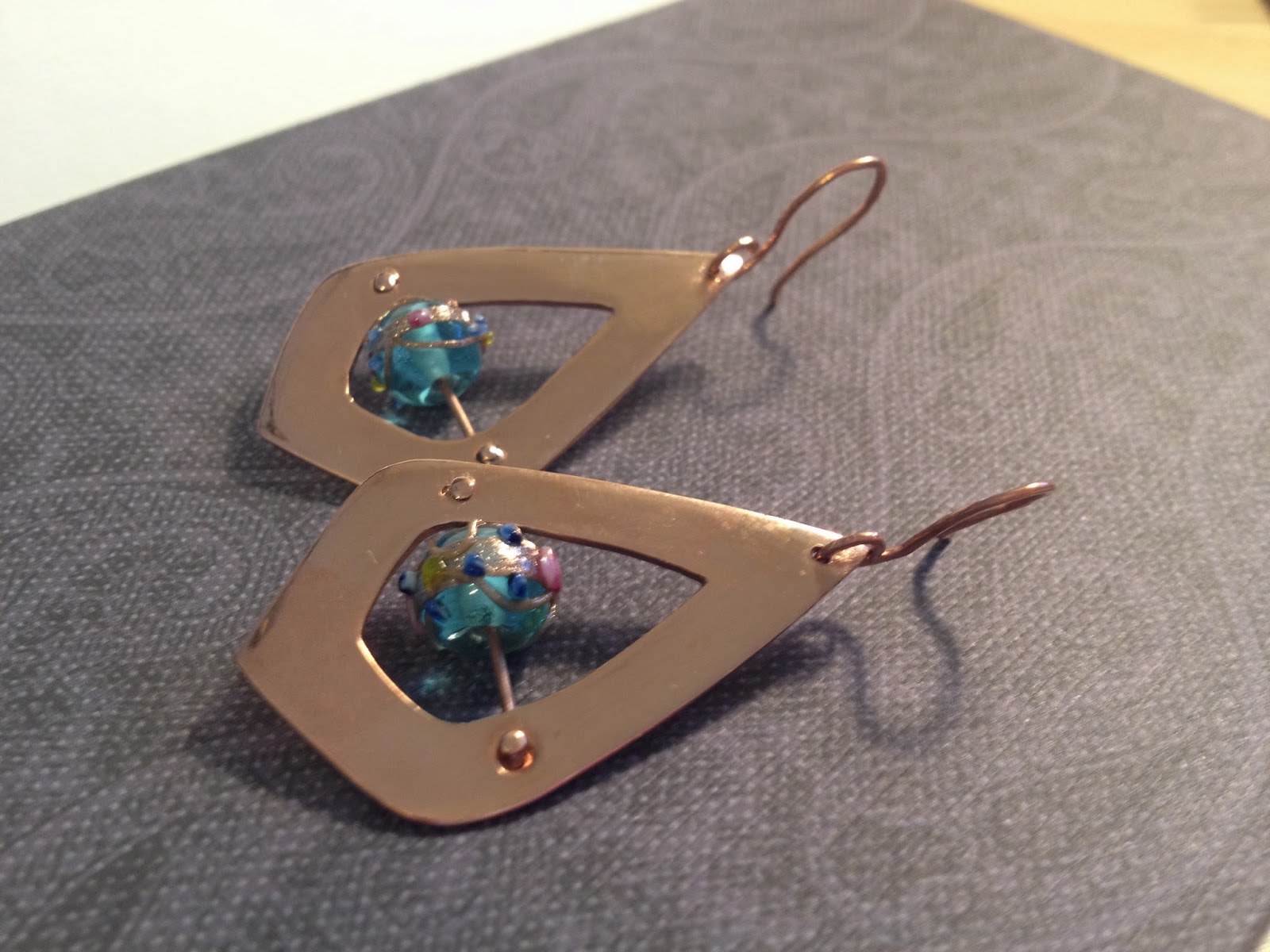 KRISTY KLUG
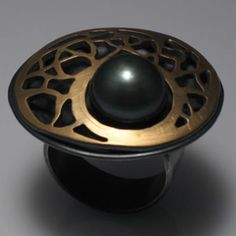 BASIC JEWELRY PROCESSES
https://www.youtube.com/watch?v=yRYfXwBIMhY  how to saw 4:49
https://www.youtube.com/watch?v=8_hgq8Xls78  how to piece the metal 2:19
https://www.youtube.com/watch?v=1Za_kKB7EIk  how to file 2:34
https://www.youtube.com/watch?v=OyBPt_TqYbs how to sand your project 5:50
https://www.youtube.com/watch?v=mVz5dr7WyUs  how to polish (no sound) 2:09
REQUIREMENTS
Design must fit process.
Design must be original.
Proficient Craftsmanship.
Follow all five basic jewelry processes.